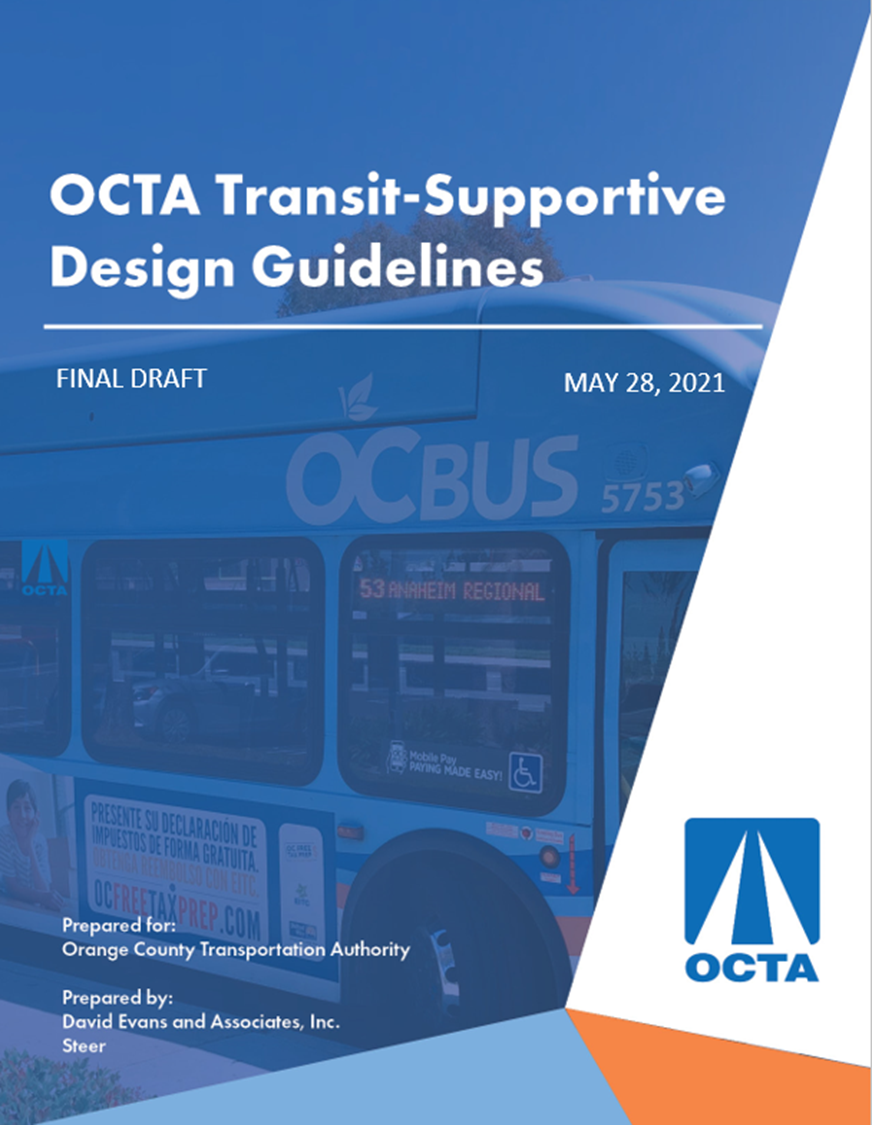 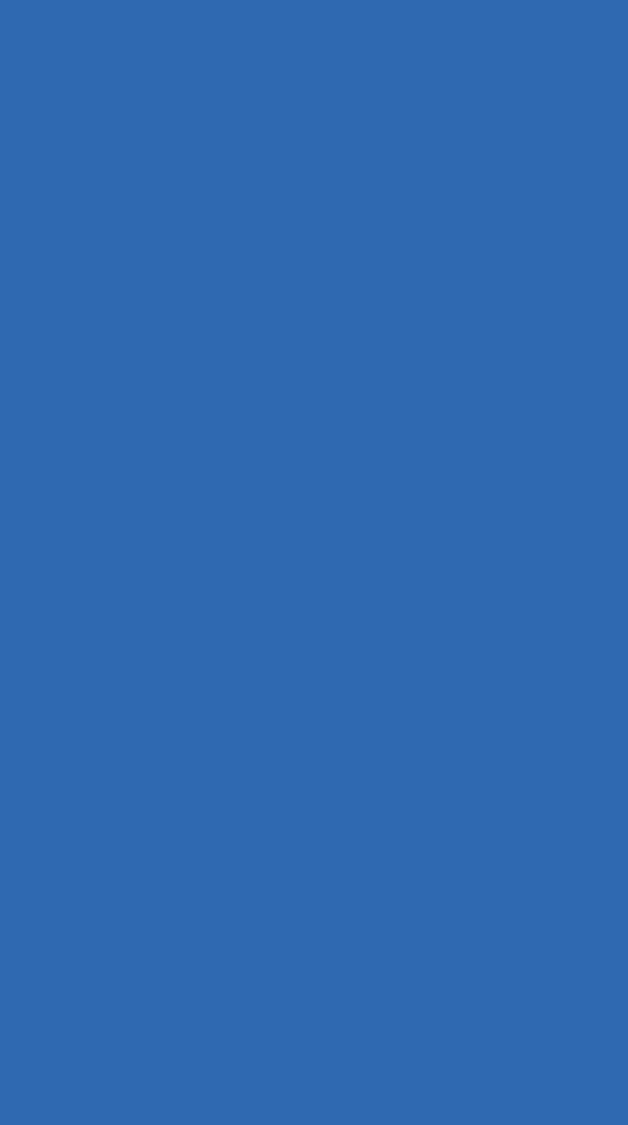 Presentation:

Technical Advisory 
Committee 

June 23, 2021
Contents
Overview and Purpose of Update
Major Changes 
Agency Outreach
Best Practices Research
TSDG Framework
Next Steps
Questions
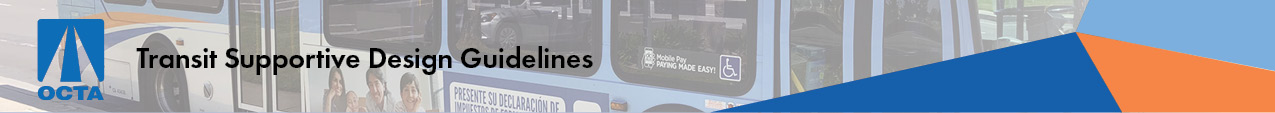 Overview and Purpose of Update
2004 Bus Stop Safety and Design Guidelines
Focused on engineering recommendations for bus stop design
Purpose of update
Modernize guidelines to conform to evolving OCTA operations 
Update technical information and standards (e.g., new technologies, ADA)
Incorporate transit-supportive community planning principles (i.e., land use and network planning, complete streets) 
Integrate current best practices and new design concepts
Comprehensive “one-stop” guidance and resource handbook
Major Changes in Updated Guidelines
Restructured guidelines into three parts:
1) Introduction and overview of OCTA services
2) Planning principles
2) Engineering design guidance
Incorporated transit-supportive land use and network planning principles
Added design guidance covering many new topics
Included resource links to best practices publications
Shifted updated technical specifications to appendices
Included bus stop design process and ADA checklists
Agency Outreach - Surveys
Objective 
Identify agency’s role in planning and design of bus stops 
Resource's agencies use
Challenges faced in implementing high quality bus stops
Specific guidance agencies find most valuable
Survey directed to planning and engineering staff
All 34 cities in Orange County
Orange County public works and airport departments
Response
25 responses from 21 agencies—a response rate of 60 percent
Agency Outreach – Surveys (Cont.)
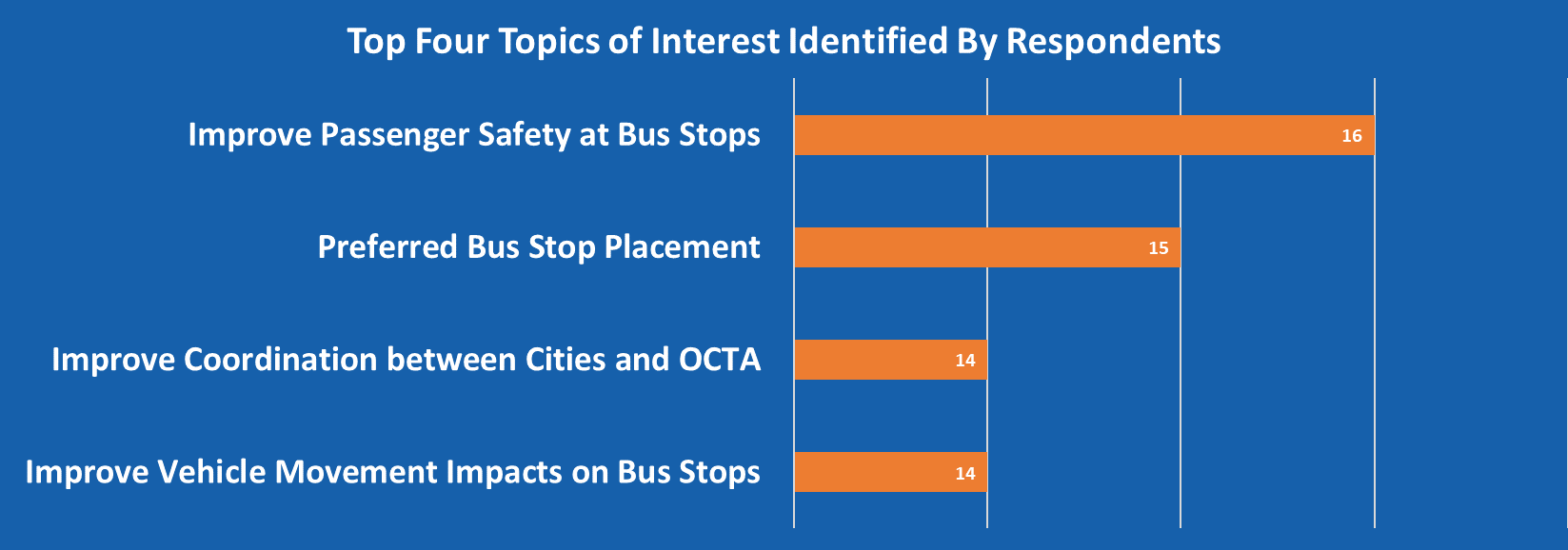 Agency Outreach – Interviews
Objective
Follow up surveyed agencies for clarification on responses 
Agency insight regarding content of the guidelines
Response
11 responses—a response rate of 31 percent
Top issues / challenges
Funding for bus stop amenities
Regular maintenance such as trash collection and graffiti removal, and expectations for third party maintenance contracts
Transient use of bus stop property 
Right of way constraints
On-street parking impacts of bus stops
Agency Outreach – Interviews (Cont.)
Top needs for guidance
Highly prescriptive guidance and procedural direction
Tools to assist the design process
Design solutions for bike lanes adjacent to bus stops 
Updated warrants triggering installation of shelters/amenities
Best Practices Research
Transit Cooperative Research Program (TCRP) Publications 
Professional Organization Publications 
Department of Transportation and Transit Authority Design Guidelines
Academic and Local Agency Publications
ADA Related Publications 

Over 50 resources used to develop TSDG
TSDG Framework
Engineering design guidance
Vehicle operations
Roadway geometric design
Bus stop placement, configuration, and design
Boarding area design and amenities
Pedestrian and bicycle access
Accessibility requirements
Transit priority measures
Transit centers and PnR facilities
Signing and pavement markings
Passenger information
Design checklists
Appendices
OCTA Revenue Fleet Specifications
Bus Turning Radii Templates 
Bus Stop Technical Specifications 
ADA Checklists 
Bus Stop Design Process Checklists 
Master List of Resources
Introduction 
Transit-supportive design and benefits
Purpose of the TSDG
TSDG audience and use of document
Transit in Orange County
Transit service overview
OC Streetcar
OC Transit recommendations
Agency roles / responsibilities
Planning principles
Transit-support land use planning
Transit supportive network planning
Complete Streets planning
Bus stop typologies
Next Steps
Prepare final TSDG 
Submit by June 30, 2021
Posted on OCTA website
PDF will be made available to interested stakeholders
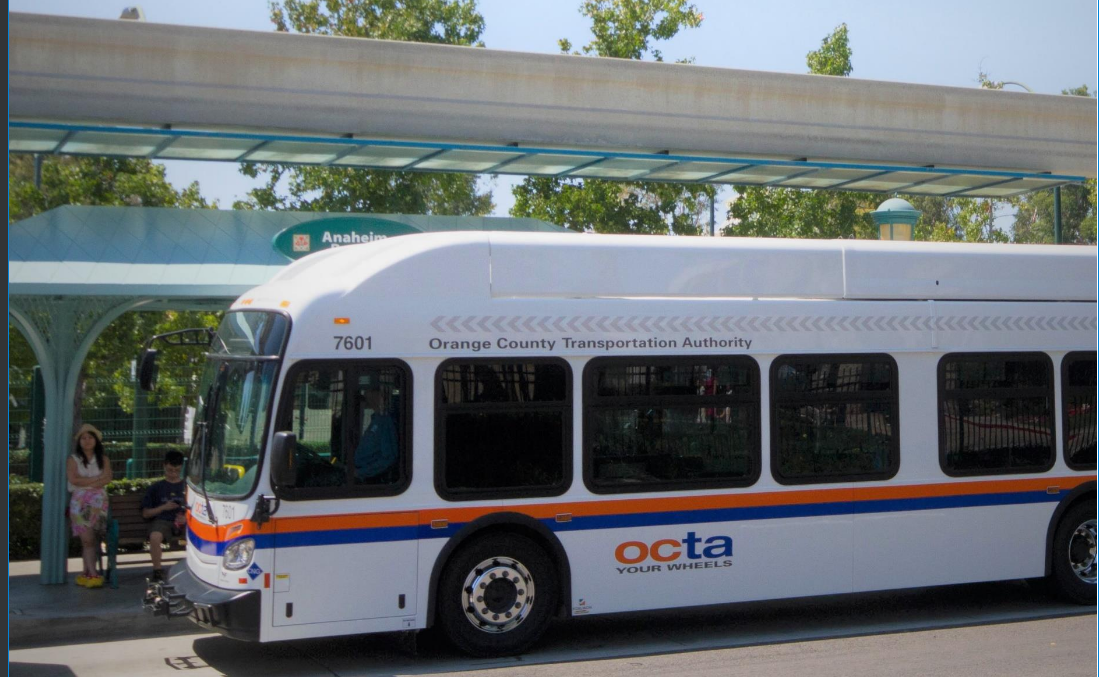 Questions?